Phase III
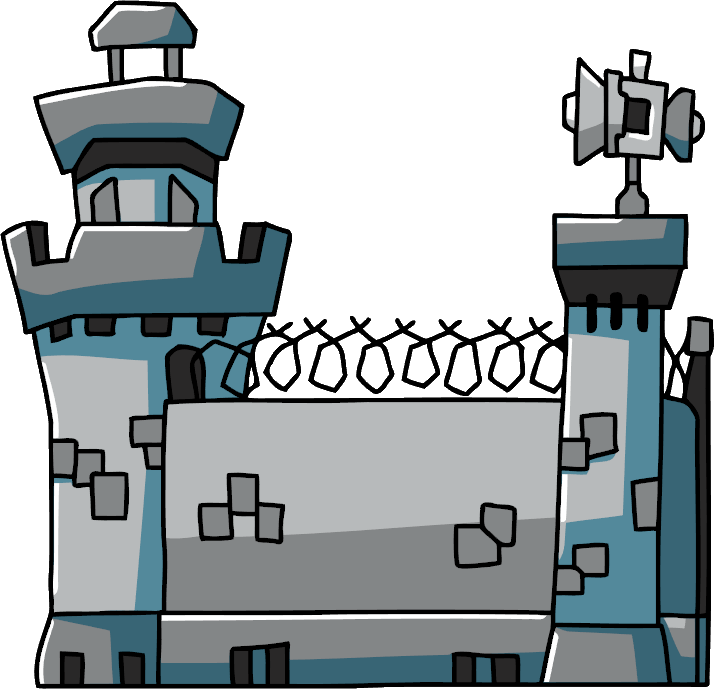 Day 5
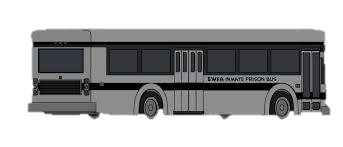 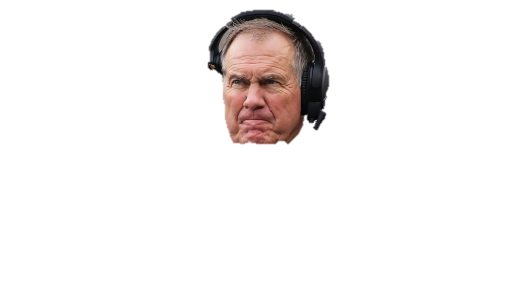 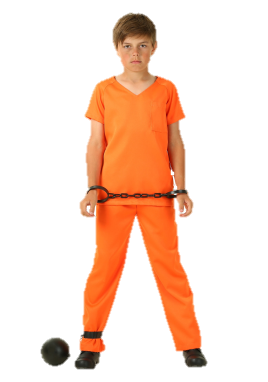 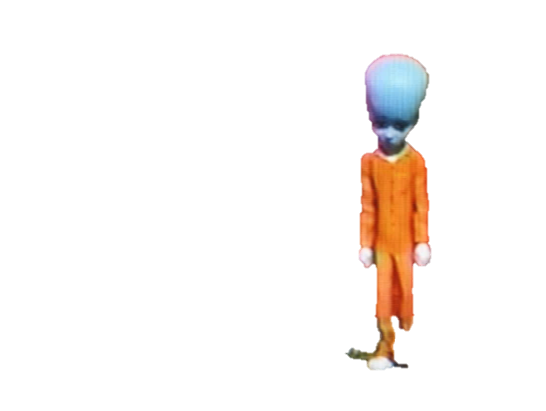 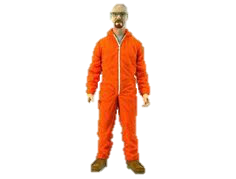 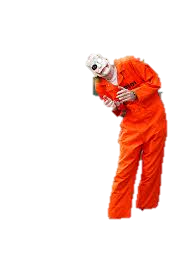 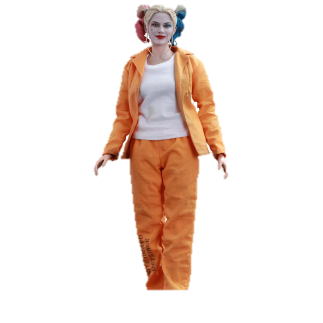 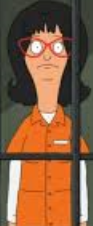 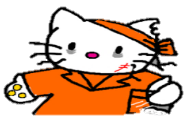 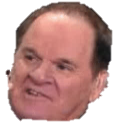 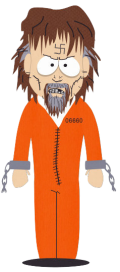 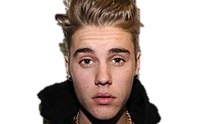 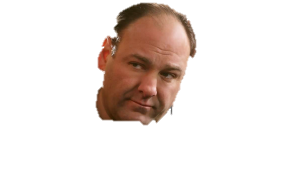 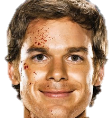 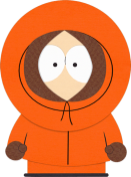 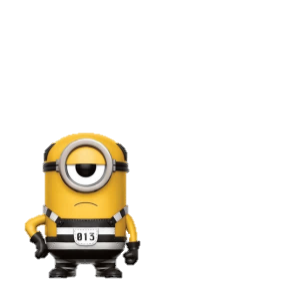 Commitment Information
Custody in lieu of fine
	Ex: $700/$50 = 14 Days
What is AB109?
Assembly Bill 109 originated by an order from the United States Supreme Court to reduce state prison population.








This legislation and Penal Code 1170(h) allows imprisonment in a county jail.
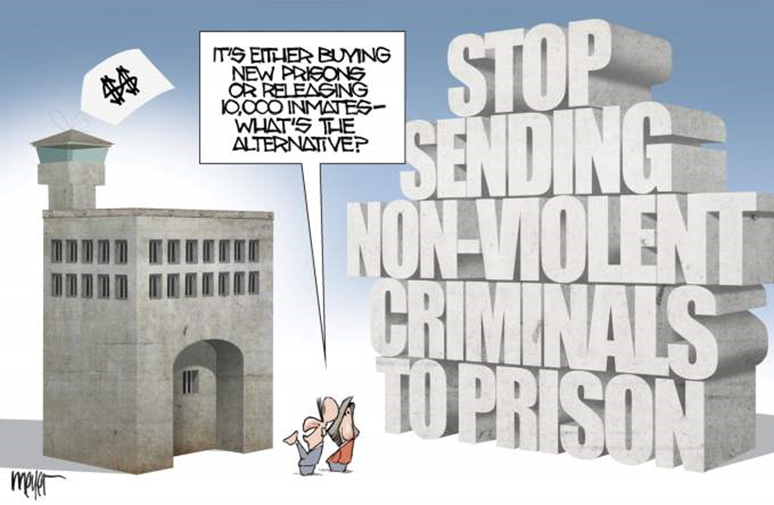 California Penal Code 1170(h) subsections:
(h)(1): 16 months, 2 years or 3 years imprisonment in county jail
(h)(2): Imprisonment in county jail for the term described in the underlying offense
(h)(5): Split sentence – Ex: 3 years with 2 years to be served under mandatory supervision
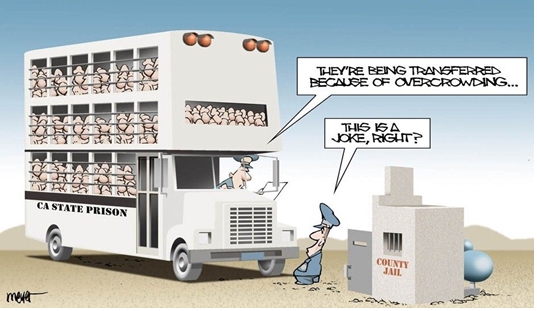 Example #1:
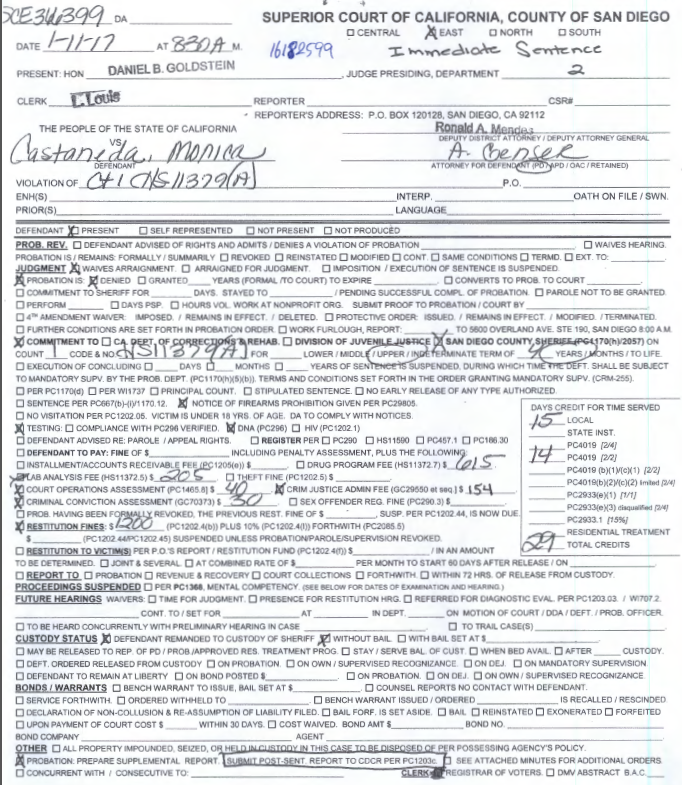 JIMS
Local Prison Commit 4 yrs/ 29 TCC / 2/2
1170
LPAP
Example #2:
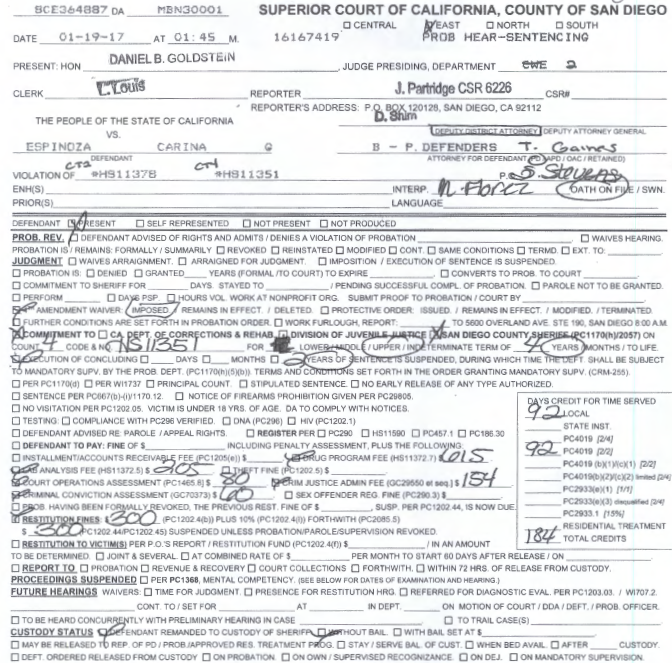 JIMS
Local Prison Commit 4 yrs/2 yrs susp/184 tcc 2/2
Awt Pkg (Today's date)
ICS



ICS
LPAP
Exercises
**JIMS Login-User: Train & Terminal Number Ex: Train7
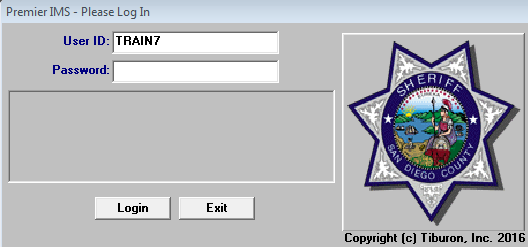 **When updating the 1st name of your incarcerated person will be your terminal number. 
Ex: Diaz, Seven
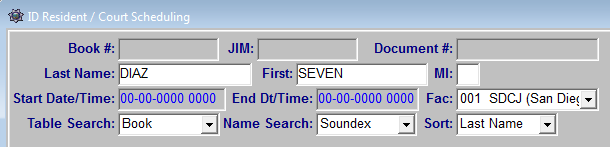 Exercises
PEREZ, ELISEO

VARGAS ESTEBAN

BEDOLLA, MALE

BEDOLLA, ADA





NORTON, EDWARD

COHEN, RICHARD

MENDEZ, RAUL
Exercises – (Advanced DPT)
BROWN

FOOTE

JENSEN

RAMOS

WORM
Exercises
BEDOLLA, ADA

NORTON, EDWARD

BEDOLLA, MALE

COHEN, RICHARD

MENDEZ, RAUL